Randy Noblitt, PhD
The Use of Music And Other Auditory Stimuli in Psychological Therapy with Extreme Abuse Survivors
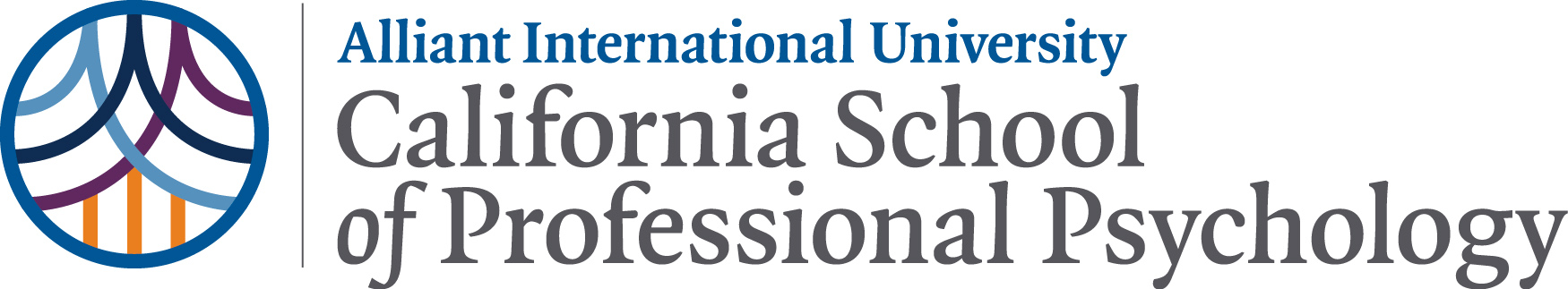 Introduction
Extreme abuse (EA) survivors often listen to music for enjoyment, relaxation, and emotion regulation.
Introduction
Some music and other auditory stimuli also have the capacity to trigger a variety of responses including 
states of adaptive containment
being shut down
identity switching
abreactive responses
trance
automatisms 
flashbacks
Introduction
Although clinicians who work with survivors often hear about, or observe these phenomena, there is little discussion of them in the clinical literature. This presentation will discuss some of the uses for music and other sounds in therapy with survivors in the context of the ISSTD’s three stage treatment model for dissociative identity disorder.
ISSTd Treatment Guidelines (2011)
The three phase treatment model:
1. Establishing safety, stabilization, and symptom reduction;
2. Confronting, working through, and integrating traumatic memories; and
3. Identity integration and rehabilitation.
(ISSTD, 2011, p. 135)
ISSTd Treatment Guidelines (2011)
Some hospital systems require that all patients develop “personal safety plans” that enumerate factors that tend to ameliorate or reduce the their ability to maintain their safety. For DID patients, these may include listing idiosyncratic posttraumatic triggers as well as measures that provide soothing and comfort.
ISSTd Treatment Guidelines (2011)
Specific interventions for DID patients might include accessing helper alternate identities, using imagery to find an inner “safe place” for overwhelmed or self-destructive alternate identities, and using imagery to “dial down” or otherwise attenuate strong affects. (ISSTD, 2011, p.
Safety issues and symptom management
Safety issues and symptom management should be addressed in a comprehensive and direct manner. Other treatment issues may need to be put on hold until safety is established. Interventions should include 
(a) education about the necessity for safety for the treatment to succeed; 
(b) an assessment of the function(s) of unsafe and/or risky behaviors and urges; 
(c) development of positive and constructive behavioral repertoires to remain safe;
Safety issues and symptom management (continued)
(d) identification of alternate identities who act unsafely and/or control unsafe behaviors; 
(e) development of agreements between alternate identities to help the patient
maintain safety; 
(f) use of symptom management strategies such as grounding techniques, crisis planning, self-hypnosis, and/or medications to provide alternatives to unsafe behaviors; 
(g) management of addictions and/or eating disorders that may involve referral to adjunctive specialized treatment programs;
Safety issues and symptom management (continued)
(h) involvement of appropriate agencies if there is a question about whether the patient is abusive or violent toward children, vulnerable adults, or others (following the laws of the jurisdiction in which the clinician practices);
(i) helping the patient with appropriate resources for self-protection 
from domestic violence; and 
(j) insisting that the patient seek treatment at a more restrictive level of care, including hospitalization, as necessary to prevent harm to self or others (Brand, 2002). (as cited in ISSTD, 2011, pp. 136-137)
Organized Abuse, EA, RA, MC
A substantial minority of DID patients report sadistic, exploitive, and coercive
abuse at the hands of organized groups. This type of organized abuse
victimizes individuals through extreme control of their environments in
childhood and frequently involves multiple perpetrators. It may be organized
around the activities of pedophile networks, child pornography or child
prostitution rings, various “religious” groups or cults, multigenerational family
systems, and human trafficking/prostitution networks. (as cited in ISSTD, 2011, p. 168)

What is meant by “substantial minority” No research is cited.
Organized Abuse, EA, RA, MC
There is a divergence of opinion in the field concerning the origins of patients’ reports of seemingly bizarre abuse experiences such as involvement in occultist or satanic “ritual” abuse and covert government sponsored mind control experiments. (as cited in ISSTD, 2011, p. 169).
The “Treatment Guidelines” state that some professionals believe the allegations of bizarre abuse (RA and MC) and others do not, but they cite no empirical evidence. The most recent comprehensive review of empirical literature shows that in most studies, helping professionals believe that RA/MC is plausible, but not necessarily true in every alleged case. (Noblitt & Noblitt, 2014). Rarely do helping professionals believe that allegations of ritual abuse are always false.
Stage 1: Establishing safety, stabilization, and symptom reduction
There are unique challenges in establishing safety, stabilization, and symptom reduction for RA/MC clients.
First, clinicians need to know whether their dissociative clients have a history of RA/MC.
RA/MC clients do not always reveal this information at the beginning of treatment.  They have been taught to be amnestic about their abuses, and when they clearly remember, they do not typically report the RA/MC until a strong and trusting alliance is established.
Stage 1: Establishing safety, stabilization, and symptom reduction
RA/MC poses unique problems:
Clients fear that if they “tell the secrets” they will be punished. But how can they recover if they don’t tell their abuse stories (e.g., in phase 2)?
RA/MC survivors can be vulnerable to re-abused by their previous or new abuser groups. How can survivors recover if they are being re-abused?
Deliberately taught vs. accidentally learned triggers
Getting Informed consent
Use standard informed consent plus
May I explore your mind in ways that I do not fully explain in advance, in order to avoid putting ideas in your mind or leading you?
If you had a lockbox in your mind with your secrets, would I have your permission to try and open it?
Beginning the exploration of music as a possibly stabilizing trigger
Do you ever listen to music?
Are you able to relax while listening to music? Are there particular pieces of music that you listen to? Can you bring some of the music that helps you feel more relaxed and comfortable? more relaxed and mentally present?
Does some music make you feel stressed? What music does that?
Does some music make you feel spacey? What music does that?
Beginning the exploration of music as a possibly stabilizing trigger
Begin with the music that helps the client feel relaxed and mentally present.
This music can be played through an iPod on an iPod player or CD player in the background while you talk.
Watch for any unusual reactions
Do you know how to identify trance?
Do you know how to identify switching? automatisms, relaxation response, etc.?
If you suspect that a particular piece of music is producing a reaction, put it in a repeat mode, and watch for unusual reactions.
If you have an uncertain or ambiguous response, ask the survivor to free associate to the music or while the music is playing.
Beginning the exploration of music as a possibly stabilizing trigger
Once you have played the music without adverse effects see what happens when you play it while the survivor is talking about upsetting material. Does this music bring your client out of overwhelming or distracted states? If yes, and if this works consistently, you may have found the brakes.
There are other common ways to bring clients out of overwhelming or distracted states.
Find well-adjusted child alters  and learn how to bring them out.
Exploring auditory triggers generally
Sounds
Rhythmic
Rhythm machine (Casio or similar variety)
Metronome (Try using 3 different metronomes simultaneously at slightly different speeds.)
Speech
“Deep, deeper” is a common triggering word. Use it repeatedly in a sentence. For example, “You seem worried that you are getting deeper and deeper in debt.”
Play a recording of children saying the Pledge of Allegiance.
Play the recorded poem Thoughts on a Gray Day from the Fleetwood Mac Bare Trees Album.
Speech in a foreign language
Exploring auditory triggers generally
Recorded music
Generally triggering music:
Frere Jaques (preferably sung by children)
Handel: Hallelujah Chorus (part of Foundling Hospital Anthem)
The Beatles: Revolution 9,  Today is your Birthday, Back in the USSR, A Day in the Life, She’s Leaving Home, Your Mother Should Know
Mel McDaniel: Baby’s Got her Bluejeans on
Rainbow Connection (From The Muppet Movie/Soundtrack Version)
Kenny Rogers: Return to Pooh Corner
Exploring auditory triggers generally
Recorded music
Generally triggering music:
The Beach Boys: In My Room (followed by the German version)
Lady Gaga: Telephone
Alice Cooper:  Years Ago / Steven
John Denver: Grandma’s Feather Bed
Emmylou Harris: Where Will I Be?, Deeper Well
Judy Garland: Munchkinland,  We’re off to See the Wizard
Fleetwood Mac: Crystal, Landslide
Joan Osborn: Man in the Long Black Coat
Exploring auditory triggers generally
Recorded music:
Elton John:  Candle in the Wind, Goodbye Yellow-Brick Road
Art Garfunkel: Woyawa, Mary Was an Only Child
Wilson & Phillips: Where Are You?	
James Taylor: You’ve Got a Friend
Eagles: Hotel California
Crosby, Stills, & Nash: Guenneviere
Exploring auditory triggers generally
Recorded music:
Alan Parsons: Project: Eye in the Sky
Smokey Robinson: The Tears of a Clown, The Tracks of My Tears
Exploring auditory triggers generally
Recorded music
Generally triggering music:
Richard Wagner: Tanhaűser,  Die Walkűre (Ride of the Valkyries)
Johannes Brahms: Variations on a Theme by Haydn
Renaissance Music: e.g., Saltarello
C.P.E. Bach: Keyboard Sonata in B minor
Chanting:
Gregorian chant
Tibetan monks
Enigma: Mea Culpa, Sadeness
Exploring auditory triggers generally
Recorded music
Generally triggering music:
J. S. Bach:  Toccata and Fugue in D minor, Mass in B minor
Tomaso Albinoni:  Adagio in B minor
Carl Orff: Carmina Burana (Fortuna, Imperatrix Mundi)
National anthems (US, Germany,  Israel,  Russia, or related to survivor’s ancestry)
Playing two recordings simultaneously
Songs that repeatedly use a person’s name: (e.g., Sad Lisa by Cat Stevens; Steven by Alice Cooper, Candy-O by the Cars, Kathleen by Randy Newman)
Exploring auditory triggers generally
Recordings of miscellaneous sounds of
Whales, dolphins
Passenger trains
Cats crying
Babies crying
Sounds of combat (cannons and small arms firing)
Police siren
Walking on a floor, climbing stairs, creaky door opening